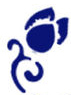 新实用汉语课本 3  
New Practical Chinese Reader
第三十六课 北京热起来了
生  词   New Words
季节
气候
复杂
热带
寒带
各
暖气
jìjié
qìhòu
fùzá
rèdài
hándài
gè
nuǎnqì
最美的季节    四个季节
北京最美的季节是秋天。
你最喜欢什么季节？
北京的气候      气候条件      
中国南方的气候条件很好。
中国北方和南方的气候特色很不一样。
生  词   New Words
季节
气候
复杂
热带
寒带
各
暖气
jìjié
qìhòu
fùzá
rèdài
hándài
gè
nuǎnqì
气候条件复杂     情况很复杂
这个问题太复杂了，我们还没找到办法。
西藏的气候条件非常复杂。
热带气候    热带地区    从热带到寒带      
我很喜欢吃各种热带水果。
北京植物园里有一些热带植物。
寒带地区气候很复杂。
生  词   New Words
季节
气候
复杂
热带
寒带
各
暖气
jìjié
qìhòu
fùzá
rèdài
hándài
gè
nuǎnqì
各位老师      各个季节     各种条件
我们班的各位同学都很有特点。
北京的各个大学都有很多留学生。
有暖气     开暖气     暖气停了
中国北方冬天有暖气，南方没有。
天气暖和了，暖气可以停了。
生  词   New Words
羽绒服
有时候
动
裙子
最好
凉快
yǔróngfú
yǒushíhou
dòng
qúnzi
zuìhǎo
liángkuai
一件羽绒服      穿羽绒服
在北京，冬天得穿羽绒服。
在中国海南，不需要准备羽绒服。
有时候很忙     有时候刮风
北京冬天有时候会下雪。
周末我有时候去运动，有时候跟朋友聚会。
生  词   New Words
羽绒服
有时候
动
裙子
最好
凉快
yǔróngfú
yǒushíhou
dòng
qúnzi
zuìhǎo
liángkuai
走不动     搬得动     拿不动
我太累了，走不动了。
这么多书，你搬得动吗？
一条裙子      穿裙子
林娜今天穿了一条红色的裙子。
夏天的时候我喜欢穿裙子。
生  词   New Words
羽绒服
有时候
动
裙子
最好
凉快
yǔróngfú
yǒushíhou
dòng
qúnzi
zuìhǎo
liángkuai
现在北方太冷了，你最好去南方旅游。
北京冬天很冷，你最好穿一件羽绒服。
这次考试挺重要的，你最好认真准备一
下。
挺凉快     凉快了
秋天到了，天气变凉快了。
这儿挺凉快的。
生  词   New Words
了
除了
以外
路线
草原
选择
liǎo
chúle
yǐwài
lùxiàn
cǎoyuán
xuǎnzé
吃不了    来得了      去不了
这么多菜我一个人吃不了。
明天的聚会你来得了吗？
林娜除了会说英语以外，还会说汉语。
除了星期三以外，我星期五也去打网球。
除了大为以外，我们都不会说法语。
生  词   New Words
了
除了
以外
路线
草原
选择
liǎo
chúle
yǐwài
lùxiàn
cǎoyuán
xuǎnzé
旅游路线      开车的路线
你们计划好旅游的路线了吗？
从这个路线去草原风景非常漂亮。
选择英语专业    选择这个路线
没有选择     选择最好的季节
这个季节来中国旅游，有很多非常好的选择。
汉  字     Characters
季节
气候
复杂
热带
寒带
各
暖气
羽绒服
有时候
动
裙子
最好
凉快
了
除了……以外……
路线
草原
选择
江南
内蒙
东北
课  文   Text
小燕子，我有个朋友要来中国旅游，他问我，什么季节来比较好。中国这么大，气候一定很复杂吧？
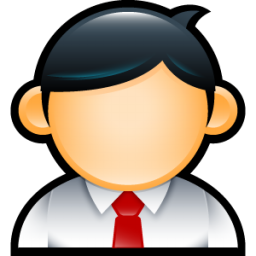 没错儿。从热带到寒带，各种气候中国差不多都有。
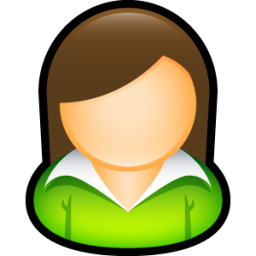 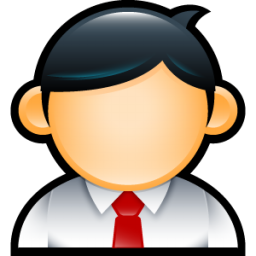 北京的气候有什么特点？
一年有春、夏、秋、冬四个季节，非常清楚。
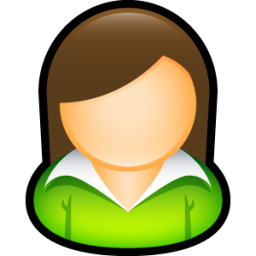 课  文   Text
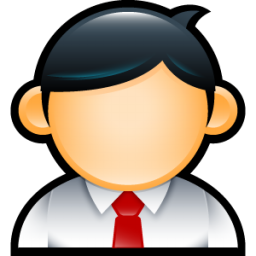 可是我觉得这儿只有冬天，好像没有春天。
北京有春天。应该说：这儿的春天很短，冬天很长。
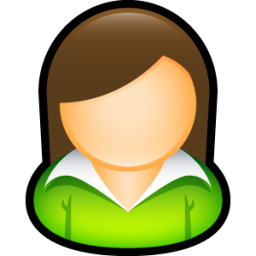 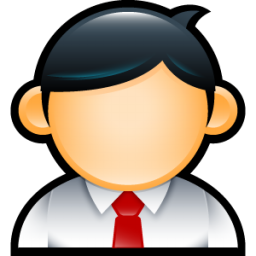 3月房子里的暖气还没停，现在都4月了，气温才11度，我还穿着羽绒服呢。
是啊！从11月到第二年4月，北京天气都很冷，常常刮大风，有时候下雪。三四月南方各种花儿都开了，可是北京还比较冷，有时候人们还得穿着冬天的衣服。
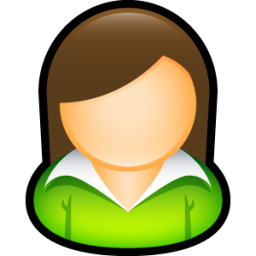 课  文   Text
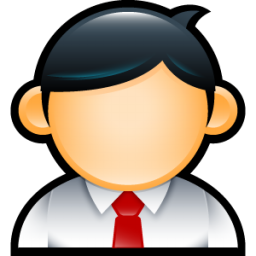 就是。你看，我就穿这么多，连路也走不动了。
可是北京一到5月，天气就热起来了。姑娘们也开始穿裙子过夏天了。
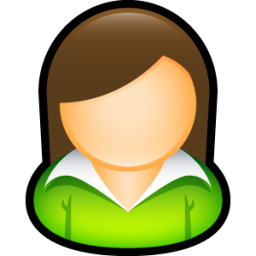 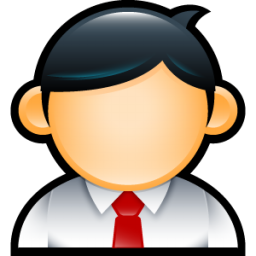 我很喜欢北京的夏天。当然，最好秋天来北京旅游。
对，秋天是北京最好的季节。天气很凉快，不刮风，不下雨，不冷也不热，非常舒服。你朋友秋天来得了吗？
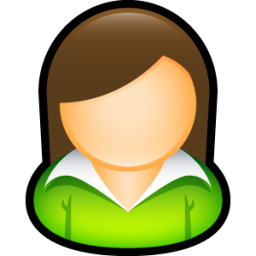 课  文   Text
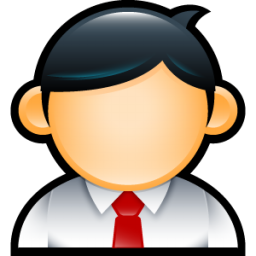 我想他来得了，不过还得问问他。
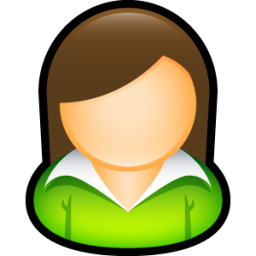 除了秋天以外，别的季节也可以来中国旅游。因为各个地方的特点不同，一年四季都有很好的旅游路线。比如，春天可以欣赏江南山水，秋天可以游览内蒙草原，夏天可以去东北，冬天到海南岛。我这儿有一些旅游介绍，你可以寄给他。
课  文   Text
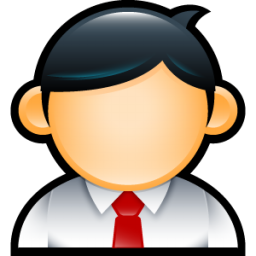 太好了！我一回去就给他打电话，让他秋天来。就是秋天来不了，也没关系，还可以有很多别的选择。
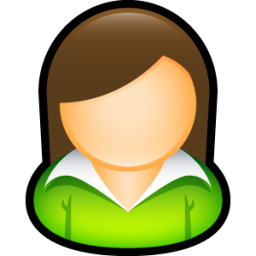 对，什么时候能来就什么时候来，想去哪儿就去哪儿。
语 言 点  Key Points
连路也走不动了
我累了，跑不动了。
玛丽游了1000米了，现在她游不动了。
这张桌子你搬得动吗？
这么多东西你拿得动拿不动？
读一读
语 言 点  Key Points
比一比
你现在能游泳吗？                            
                                                            我感冒了，不能游泳。
                        我打了一个小时羽毛球，累了，游不动了。

你为什么不把这张桌子搬走？
                                     他们要在这里用这张桌子，不能搬。
                                                     这张桌子太沉，我搬不动。
语 言 点  Key Points
你朋友秋天来得了吗？
读一读
来得了     来不了
吃得了     吃不了
喝得了     喝不了
上得了课        上不了课
赢得了这场比赛        赢不了这场比赛
语 言 点  Key Points
天气就热起来了
读一读
吃完药以后，他的身体好起来了。
最近公司的事情很多，我也忙起来了。
他们一见面就聊起来了。
我慢慢地开始喜欢起跑步来了。
大为最近学起太极拳来了。
朋友一起为他唱起生日歌来了。
语 言 点  Key Points
我一回去就给他打电话
读一读
大为一下课就回家了。
我一到教室，老师就开始点名了。
我们一吃完饭就去图书馆吧。
一到秋天，树叶就都黄了。
老师一说完，同学们就都紧张起来了。
语 言 点  Key Points
说一说，练一练
下课后你打算做什么？
你什么时候去旅游？
你毕业以后要做什么？
小云想什么时候买汽车？
语 言 点  Key Points
除了秋天以外，别的季节也可以来中国旅游
读一读
除了秋天以外，北京的春天也很漂亮。
我来中国除了想学习汉语以外，还想去各地旅游。
除了日本人以外，我们班还有法国人。
除了上午以外，我们下午也有课。
除了中国菜以外，我还喜欢吃日本菜。
语 言 点  Key Points
除了秋天以外，别的季节也可以来中国旅游
读一读
除了星期五以外，我每天都有课。
除了辣的以外，我什么口味儿都可以吃。
我们班除了山田以外，都不会说日语。
我们班除了老师以外，都没去过颐和园。
除了故宫以外，别的地方我都去过了。
语 言 点  Key Points
说一说，练一练
1.你喜欢什么运动？
2.你去过中国哪些城市？
3.你会说几种语言？
4.你星期几有听力课？
5.你喜欢听什么音乐？
生  词   New Words
现代
伟大
诗人
小时候
背
xiàndài
wěidà
shīrén
xiǎoshíhou
bèi
现代人    现代文学    现代艺术
我很喜欢中国现代文学。
大为想学习现代中国舞蹈。
伟大的艺术家     伟大的作品
中国历史上有很多伟大的科学家。
巴黎的卢浮宫里有很多伟大的作品。
生  词   New Words
现代
伟大
诗人
小时候
背
xiàndài
wěidà
shīrén
xiǎoshíhou
bèi
伟大的诗人      现代诗人
李白是中国唐代的一位伟大的诗人。
小时候的事儿     小时候的故事
我小时候学过中国现代舞蹈。
我小时候住在上海，后来搬到了北京。
生  词   New Words
现代
伟大
诗人
小时候
背
xiàndài
wěidà
shīrén
xiǎoshíhou
bèi
背诗      背课文     背一遍    背完了
昨天的课文我还没背完。
中国的小学生都会背很多诗。
这么多生词我今天恐怕背不完。
生  词   New Words
熟
页
珍贵
封
家书抵
万金
shú
yè
zhēnguì
fēng
jiāshū dǐ
wànjīn
熟人     跟他不熟       记得很熟
我们是认识很多年的熟人。
我跟她刚认识，还不太熟。
56页    第23页    很多页
请大家翻到第89页。
这本书我才看了80多页。
生  词   New Words
熟
页
珍贵
封
家书抵
万金
shú
yè
zhēnguì
fēng
jiāshū dǐ
wànjīn
珍贵的礼物    珍贵的纪念品
这份珍贵的礼物是大为从美国给我带来的。
一封信
林娜给妈妈写了一封很长的信。
汉  字     Characters
家书抵万金
珍贵
封
唐诗选
杜甫
莎士比亚
现代
伟大
诗人
小时候
背
熟
页
床前明月光，
疑是地上霜。
举头望明月，
低头思故乡。
课  文   Text
小云，你在读什么书呢？
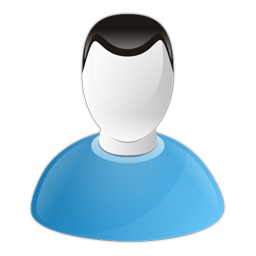 《唐诗选》。以前我现代诗看得比较多，现在我也喜欢起古诗来了，特别是唐诗。
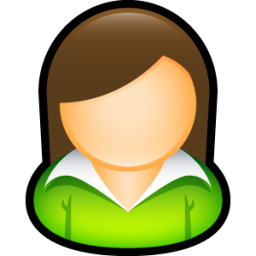 唐诗在中国文学史上非常重要，是不是？
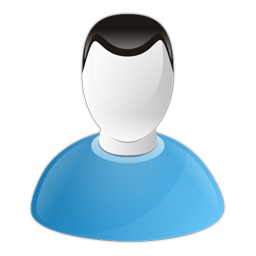 是啊，像李白、杜甫都是中国最伟大的诗人。
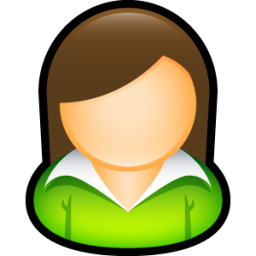 课  文   Text
他们跟莎士比亚一样有名吧？
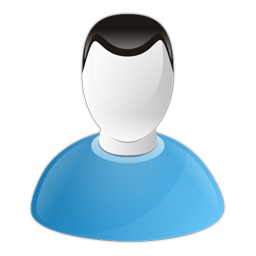 没错儿，他们都是世界有名的诗人。不过，他们比莎士比亚的岁数可大多了。
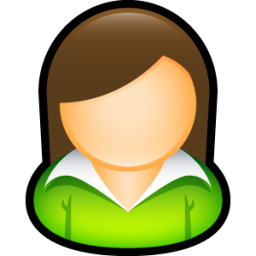 莎士比亚是四百多年前以前的人啊。
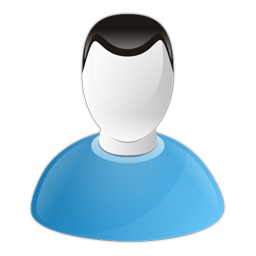 李白如果或者，该有一千三百多岁了。
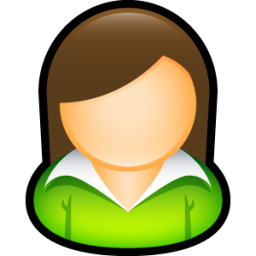 课  文   Text
比莎士比亚早那么多！中国文学的历史真长。这些古诗我们现在恐怕还读不了。我记得小时候，我妈妈教过我一首李白的诗。
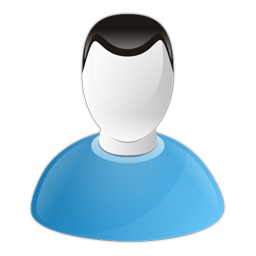 哪一首诗？你还背得出来吗？
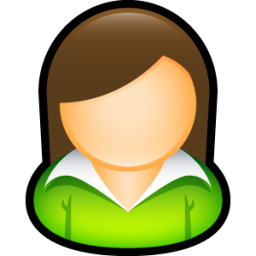 我试试。床前明月光，疑是地上霜。举头望明月，低头思故乡。
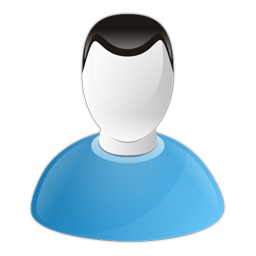 你唐诗记得很熟啊！
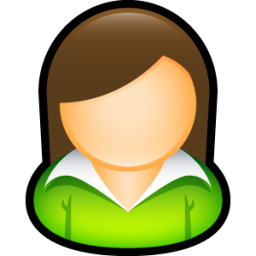 课  文   Text
谢谢。可是除了这首诗以外，别的诗我都背不出来了。
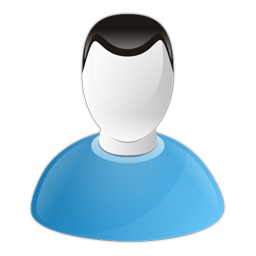 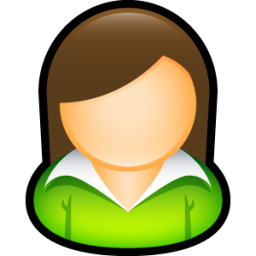 你是不是想妈妈了？
是，昨天我收到了妈妈的心。信写得很长，一共三页。
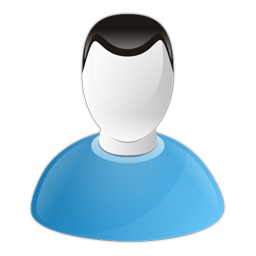 课  文   Text
杜甫说过“家书抵万金”。“书”是“信”的意思。家里来的信是很珍贵的。
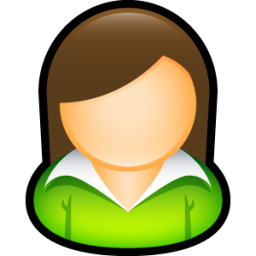 “家书抵万金”，说得多么好啊！我要给妈妈回一封长信，我有好多话想对她说。
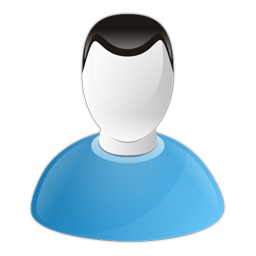 恐怕五页也写不下吧？
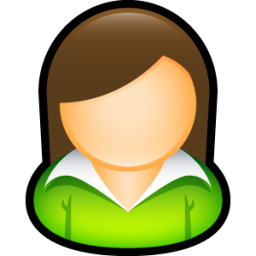 语 言 点  Key Points
恐怕五页也写不下吧？
读一读
放不下      放得下
住得下      住不下
停得下      停不下
站得下      站不下
坐得下      坐不下
语 言 点  Key Points
说一说，练一练
你的书那么多，这个书柜……？
这个房间……6个人吗？
电梯里人太多了，……了。
不用担心，我们的教室很大，……。
谢
谢
！